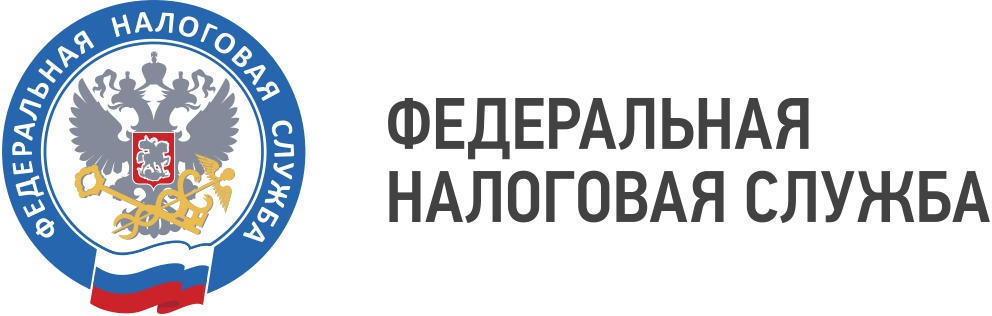 Цифровые технологии и анализ больших данных
для повышения эффективности налогового администрирования
Заместитель Руководителя ФНС России Ю. В. Шепелева
20
23
Масштабы АИС Налог-3
Функциональные подсистемы
Ведомственная платформа поставки данных
Реестр субъектов малого и среднего предпринимательства
Единый государственный реестр записей актов гражданского состояния
Аналитическая система контроля доходов физических лиц
Налоговый мониторинг
Сервис оценки юридических лиц
Прогнозирование налоговых поступлений
Система комплексного управления и администрирования долга
Государственный информационный ресурс бухгалтерской (финансовой) отчетности
Распределенный реестр ФНС России
АИС НАЛОГ-3
Федеральная адресная информационная система
Эффективность налоговых льгот
Система учета и управления судебными делами и процессами
Администрирование физлиц, получающих доходы от профессиональной деятельности (самозанятые)
Система контроля уплаты НДС
ЕГРЮЛ
АУСН Автоматизированная упрощенная система  налогообложения
Администрирование страховых взносов
Система прослеживаемости оборота товаров
Система контроля и регистрации ККТ
Федеральная государственная информационная система «Единый регистр населения»
Снижение издержек:
Сервис программ поддержки бизнеса
Программыподдержки бизнеса
Заявлений
>39 548
10
постановлений
на сумму
3,8 трлн руб.
Использование технологии распределенного реестра
Потребители
9 ФОИВ
68 кредитных организаций
Банк России
ВЭБ.РФ
Пилот новой цифровой системы для взаиморасчетов между заказчиком и подрядчиками.
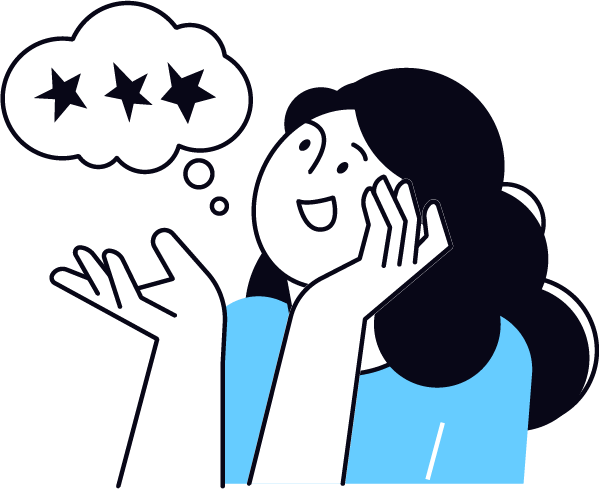 Формирование «чистой» налоговой среды:
Обеспечение достоверности ЕГРЮЛ
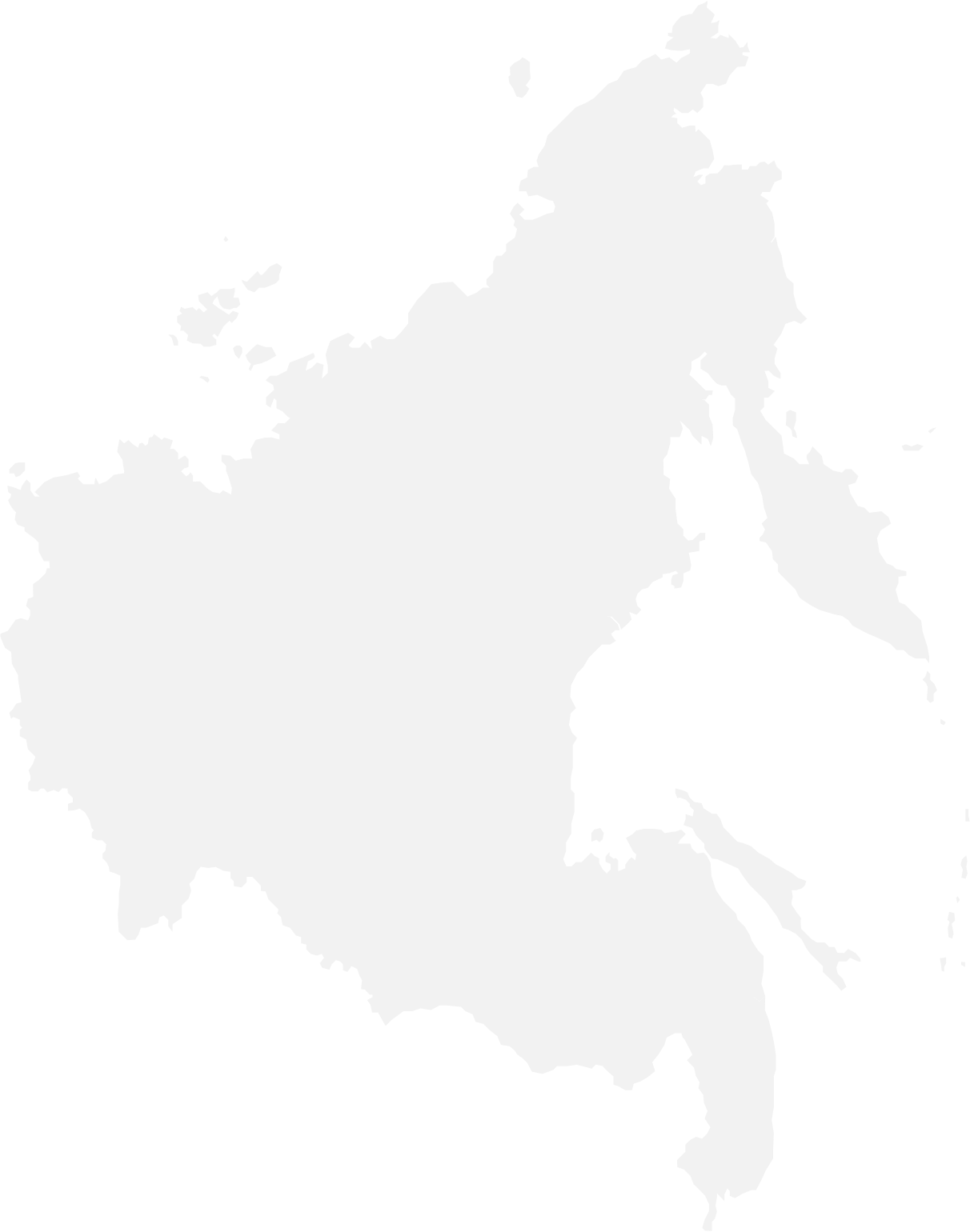 Используются различные показатели
Построение модели с использованием предиктивной аналитики
Результатмоделирования
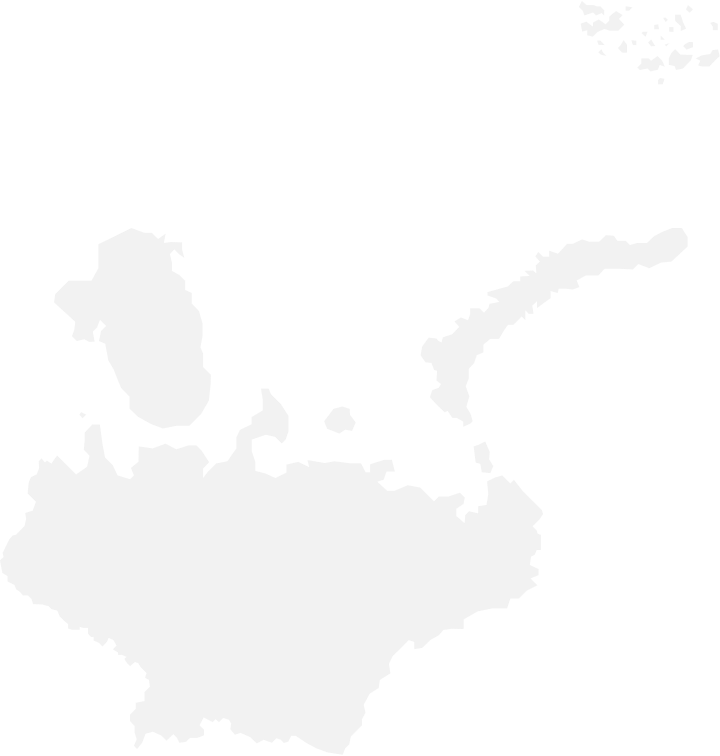 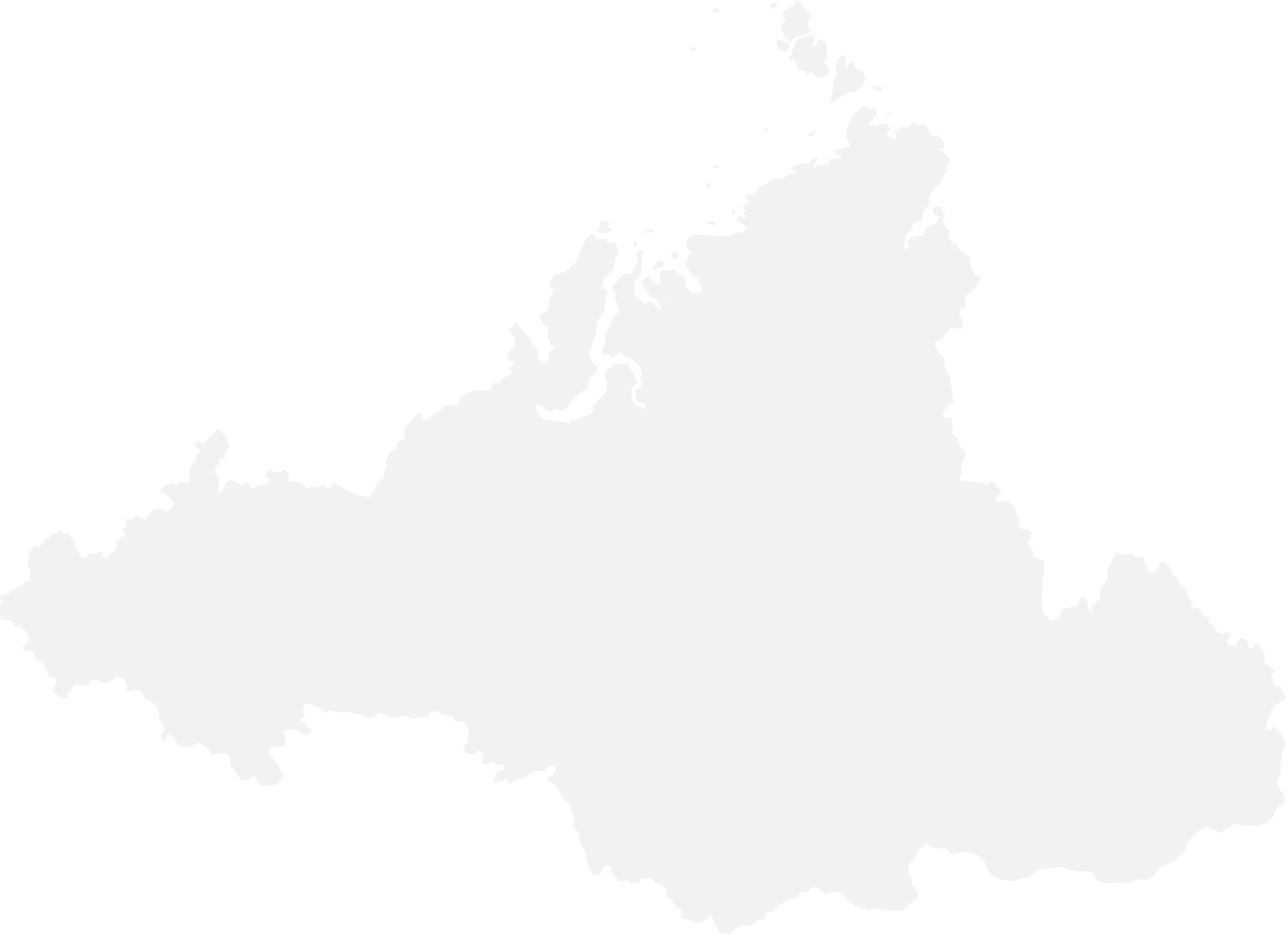 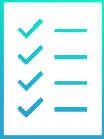 Перечень компаний с высоким риском недостоверности сведений
1
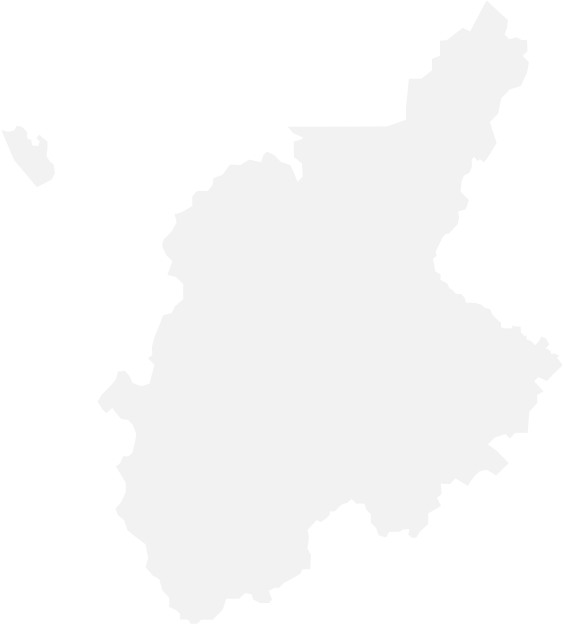 Регистрационные данные
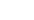 2
Учетныеданные
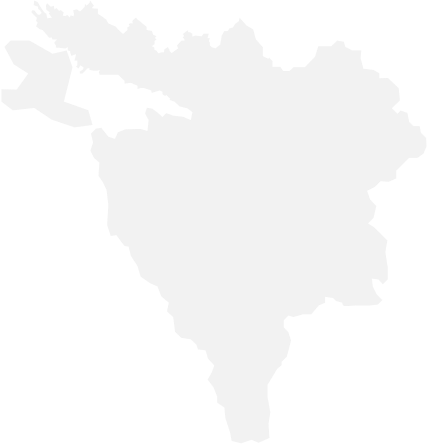 Проведение мероприятий по проверке достоверности сведений ЕГРЮЛ
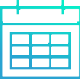 3
Налоговыепоказатели
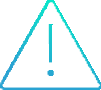 Метка о недостоверности в публичном реестре
Управление рисками:
Сервис оценки юридических лиц
Показатели оценки
Этапы оценки
Финансовая устойчивость
Налоговая нагрузка >75 % от среднеотраслевого показателя
Среднемесячная з/п превышает средний уровень по Росстат
Коэффициент текущей ликвидности ≥1
Коэффициент платежеспособности ≥ 1,1
Коэффициент автономии ≥ 0,25
Коэффициент покрытия процентов ≥ 2,5
Рентабельность активов ≥ 10 %
Отсутствуют иностранные участники
Ресурсообеспеченность
Численность > 50 человек
Отсутствие снижения численности сотрудников
Отсутствие снижения стоимости основных средств
Отсутствие снижения стоимости внеоборотных активов
Положительный опыт
Отсутствие при исполнении госконтрактов фактов нарушения сроков и (или) расторжения контрактов
1
2
Управление рисками:
Сервис оценки юридических лиц
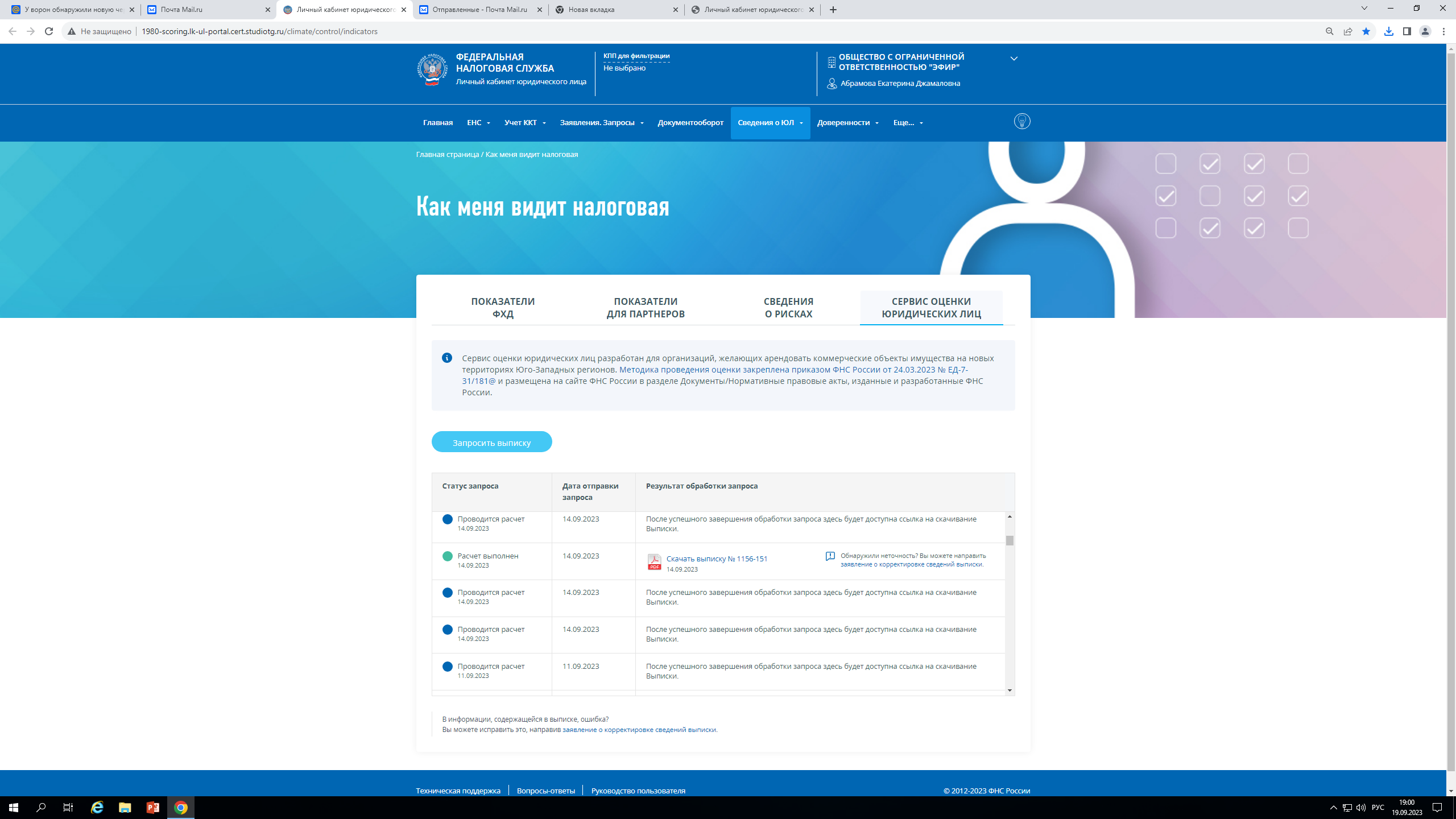 1
2
3
4
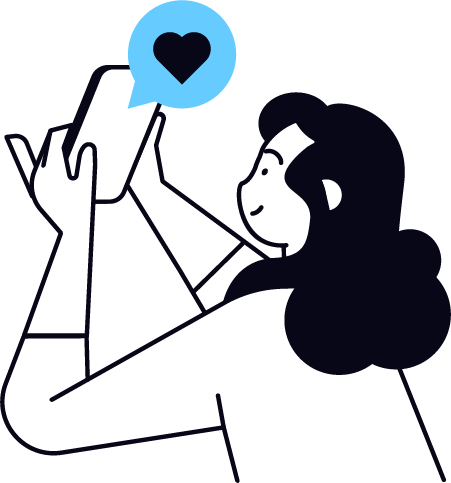 5
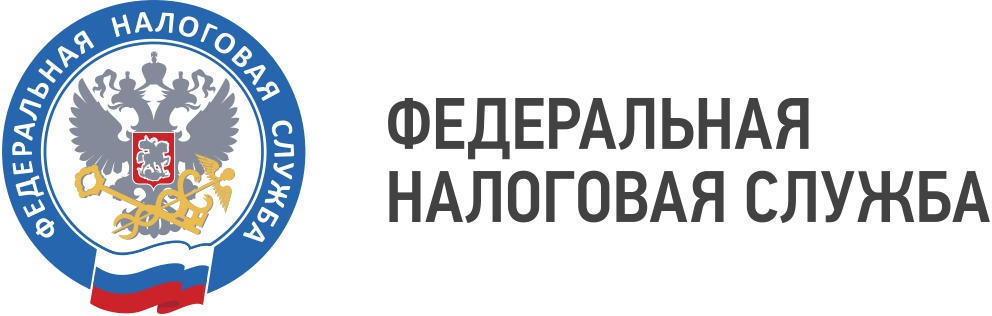 Спасибо!